PHÒNG GD VÀ ĐT TX BUÔN HỒ
TRƯỜNG TH TRƯNG VƯƠNG
TẬP HUẤN
NÂNG CAO NĂNG LỰC CHO GIÁO VIÊN TIỂU HỌC VỀ PHƯƠNG PHÁP DẠY HỌC TÍCH CỰC
Thiện An, ngày 12 tháng 5 năm 2018
NHỮNG ĐỔI MỚI VỀ GIÁO DỤC TIỂU HỌC
1. Đổi mới phương pháp, phương thức dạy học:
	- Phương pháp “Bàn tay nặn bột” (CH. Pháp);
	- Phương dạy học Mĩ thuật (Đan Mạch);
	- Mô hình trường học mới (GPE-VNEN);
	- Tiếng Việt 1 Công nghệ giáo dục.
NHỮNG ĐỔI MỚI VỀ GIÁO DỤC TIỂU HỌC
2. Đổi mới đánh giá học sinh
Đánh giá vì sự tiến bộ của HS; động viên, khuyến khích tính tích cực, chủ động của học sinh; giúp HS phát huy tất cả khả năng cá nhân; công bằng, khách quan.
Đánh giá toàn diện HS thông qua đánh giá mức độ đạt chuẩn kiến thức, kĩ năng và một số biểu hiện năng lực, phẩm chất của HS theo mục tiêu giáo dục tiểu học.
NHỮNG ĐỔI MỚI VỀ GIÁO DỤC TIỂU HỌC
2. Đổi mới đánh giá học sinh (tiếp theo)
Kết hợp đánh giá của giáo viên, HS, cha mẹ HS, trong đó đánh giá của giáo viên là quan trọng nhất.
Đánh giá sự tiến bộ của HS, không so sánh giữa các HS, không tạo áp lực cho HS, giáo viên và cha mẹ HS.
PHƯƠNG PHÁP DẠY HỌC TÍCH CỰCPHÁT TRIỂN PHẨM CHẤT, NĂNG LỰC HỌC SINH
ĐỊNH HƯỚNG ĐỔI MỚI GDPT  (NQ 29/TW)
Phát triển Phẩm chất và Năng lực HS; hài hòa “Dạy chữ” với “Dạy người”.
Đổi mới Phương pháp, Phương tiện, Hình thức dạy & học.
Đổi mới căn bản nội dung, hình thức, phương pháp kiểm tra, đánh giá; coi trọng phát triển phẩm chất, năng lực HS.
TẠI SAO PHẢI ĐỔI MỚI PPDH ?
Chương trình GDPT (CT.2000) đã chú trọng đổi mới về ND và PPDH. Tuy nhiên:
    - Chủ yếu hướng vào trang bị kiến thức, kĩ năng, chưa chú ý phát triển năng lực cho người học; 
    - Chưa đổi mới nhiều về PPDH. 
Yêu cầu đổi mới căn bản, toàn diện GD: 
	- Phát triển phẩm chất, năng lực (tự học, tự giải quyết vấn đề, tự đánh giá; giao tiếp, hợp tác)
	- Đổi mới PPDH theo hướng Tổ chức, tích cực hóa các HĐ học cho HS.
PHƯƠNG PHÁP DẠY HỌC TÍCH CỰC
- PPDH TC là một quan điểm, một xu thế của GD trên thế giới từ cuối thế kỷ XX.

PPDH TC được hiểu như là một tổ hợp các kỹ thuật DH tích cực nhằm tích cực hóa hoạt động học của HS. 
Bản chất của PPDH TC là tổ chức hoạt động học cho HS và thông qua các hoạt động, giúp HS chủ động, sáng tạo trong học tập (quan điểm lấy hoạt động học của HS làm trung tâm).
PHƯƠNG PHÁP DẠY HỌC TÍCH CỰC
- Mục tiêu chung của PPDH TC: tích cực hóa hoạt động học của HS

 - PPDH TC tạo điều kiện tối ưu để thực hiện mục tiêu GDPT nhằm phát triển phẩm chất, năng lực HS
- PPDH TC góp phần quan trọng thực hiện Mục tiêu GD của chương trình GDPT hiện hành; tạo tiền đề hướng tới thực hiện tốt Mục tiêu GD của chương trình  GDPT mới theo NQ 29/TW và NQ 88/QH.
ĐẶC TRƯNG CỦA PPDH TC
1. Dạy và học thông qua tổ chức các hoạt động học tập của học sinh.

2. Dạy và học chú trọng việc hình thành, rèn luyện phương pháp tự học cho học sinh.

3. Tăng cường tính tự giác, tích cực, chủ động học tập của cá nhân, phối hợp với học tập hợp tác 

4. Kết hợp đánh giá của giáo viên với tự đánh giá của HS, đánh giá của các bạn, của cha mẹ HS
PPDH TRUYỀN THỐNG & PPDH TÍCH CỰC
PPDH TRUYỀN THỐNG & PPDH TÍCH CỰC
ĐỔI MỚI NHỮNG GÌ ?
1. TỔ CHỨC QUẢN LÍ LỚP HỌC
			Học sinh Tự quản

		2. HOẠT ĐỘNG DẠY & HỌC
			Học sinh Tự học

   		3. TÀI LIỆU, HỌC LIỆU
			Học sinh Chủ động, linh hoạt với TL, HL
1. TỔ CHỨC QUẢN LÍ LỚP HỌC
1.1. PHÁT HUY NĂNG LỰC TỰ QUẢN CỦA HS
                        (gồm tất cả HS của lớp)

	- Tự hình thành các tổ chức QL lớp học (lãnh đạo lớp, các tổ/ban);
	- Tham gia bầu lãnh đạo lớp, tổ theo cơ chế luân phiên.
	-Tự xây dựng các quy định, các hoạt động của lớp.
  - Tự quản lí, điều hành các hoạt động của lớp.
1.2. GIÁ TRỊ CỐT LÕI CỦA LỚP HỌC TÍCH CỰC     

      1) DÂN CHỦ (của HS) 
      (HS được: biết, bàn, lựa chọn, tham gia, đánh giá)

	 2) TỰ QUẢN (do HS) 
	   (Cá nhân: tự giác; Tập thể: tự quản)

      3) NHÂN VĂN  (vì  HS)
       ( Tạo cơ hội phát triển cho tất cả HS, tôn trọng 
        sự khác biệt, cùng hợp tác và phát triển)
2. ĐỔI MỚI HOẠT ĐỘNG DẠY & HỌC
Dạy của GV			    Tự học của HS

	Dạy theo lớp		                Học cùng bạn
                                                           (tương tác cặp đôi, nhóm)
	Học theo thầy		    Học với sách, TL 
						    (tương tác với sách)
ĐỔI MỚI HOẠT ĐỘNG DẠY & HỌC
HOẠT ĐỘNG HỌC CỦA HỌC SINH

  - Cá nhân tự nghiên cứu, khám phá;
  - Tương tác, chia sẻ với bạn trong cặp đôi, nhóm;
  - Trao đổi, thống nhất trong nhóm về nhiệm vụ học tập, sản phẩm học tập.
		Nguyên tắc: 
  		- HS Tự giác, Tự học, Tự quản, Chia sẻ, Lắng nghe, 
     Hợp tác,, Tự đánh giá
  		- Giáo viên: Tổ chức, hướng dẫn, hỗ trợ khi cần thiết
TỔ CHỨC HOẠT ĐỘNG DẠY & HỌC

		    HOẠT ĐỘNG HỌC CỦA HỌC SINH 

		1. TỰ HỌC CÁ NHÂN               (quyết định)
		2. CHIA SẺ CẶP ĐÔI                 (quan trọng)
		3. TRAO ĐỔI TRONG NHÓM  (cần thiết)	
	
	- Nhóm tổ chức và quản lí việc học của cá nhân trong nhóm;
	- Học theo nhóm nhưng không thay thế cho việc học của cá nhân.
HOẠT ĐỘNG HỌC CỦA HỌC SINH
1. HOẠT ĐỘNG CÁ NHÂN
				Cá nhân: Tự học (quyết định)
				- Tự trải nghiệm, khám phá 
				- Phát hiện kiến thức cho riêng mình
       			 Có thể: ĐÚNG, SAI, HOẶC CHƯA ĐỦ

 
			2. HOẠT ĐỘNG CẶP ĐÔI
				Chia sẻ cặp đôi (quan trọng)
				 - Chia sẻ phát hiện của cá nhân với bạn                 nhận xét, 	xét,      - Trao đổi, góp ý, điều chỉnh nhận thức;     
				Sẽ: ĐỦ HƠN, ĐÚNG HƠN.
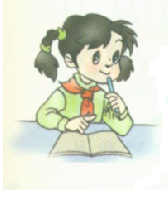 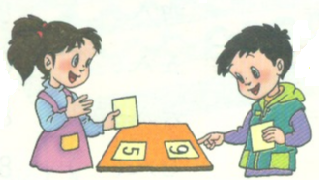 3. HOẠT ĐỘNG NHÓM
				
				Trao đổi nhóm (cần thiết)
				- Từng cặp báo cáo, các cặp khác         			nhận xét, góp ý, bổ sung;					- Thống nhất ý kiến trong nhóm;
      	      		Chắc chắn sẽ: ĐÚNG HƠN, ĐỦ HƠN
               
“Nhóm tạo môi trường, động lực học cho cá nhân”
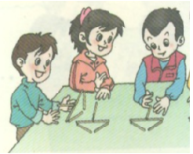 HOẠT ĐỘNG TRẢI NGHIỆM
“Nghe thì quên;
Nhìn thì nhớ;
Trải nghiệm (làm) thì thấu hiểu”
HOẠT ĐỘNG CỦA GIÁO VIÊN

Tương tác, hướng dẫn, hỗ trợ HS:
  - Kiểm soát, hỗ trợ hoạt động cá nhân, cặp đôi, nhóm;
  - Tương tác với lớp và chốt lại kiến thức cốt lõi;
Gắn đổi mới PPDH với đổi mới KTĐG
  - Thực hiện đánh giá quá trình;
   - Động viên, khích lệ; không làm tổn thương, bỏ sót HS.
GIÁO VIÊN
			
			+ TỔ CHỨC, HƯỚNG DẪN HS HỌC
			+ THEO DÕI, KIỂM SOÁT
			+ HỖ TRỢ KỊP THỜI
			+ ĐÁNH GIÁ, ĐỘNG VIÊN

 
	HỌC SINH  
 
			+ TỰ HỌC, HỌC CÙNG BẠN
			+ CÓ GIÁO VIÊN HƯỚNG DẪN
			+ VIỆC HỌC ĐƯỢC KIỂM SOÁT
			+ ĐẢM BẢO TƯƠNG TÁC, HIỆU QUẢ
3. TÀI LIỆU, HỌC LIỆU
Định hướng : SGK                   TÀI LIỆU, HỌC LIỆU 
             (Cung cấp KT)                       (HD cách học)
     TL, HL tạo điều kiện ĐMPP dạy & học:
   - Học sinh: tự học; tự tìm tòi, khám phá, chiếm lĩnh tri thức; tự đánh giá.
   - Giáo viên: tổ chức, hướng dẫn cách học.
   - Gia đình, cộng đồng: chủ động, tích cực tham gia quá trình DH, GD học sinh.
KẾT QUẢ MONG ĐỢI
GV tổ chức, hướng dẫn, đánh giá hoạt động học của học sinh; tạo nhiều cơ hội cho HS học tập tích cực.
Đổi mới PPDH được thực hiện cùng Đổi mới đánh giá học sinh.
Tạo môi trường giáo dục thân thiện có sự tham gia, gắn kết giữa Nhà trường, Gia đình và XH. 
HS hình thành, phát triển NL, PC: tự học, giao tiếp, hợp tác, … công dân toàn cầu.